the Shape of a Skipping Rope
Lu Tian
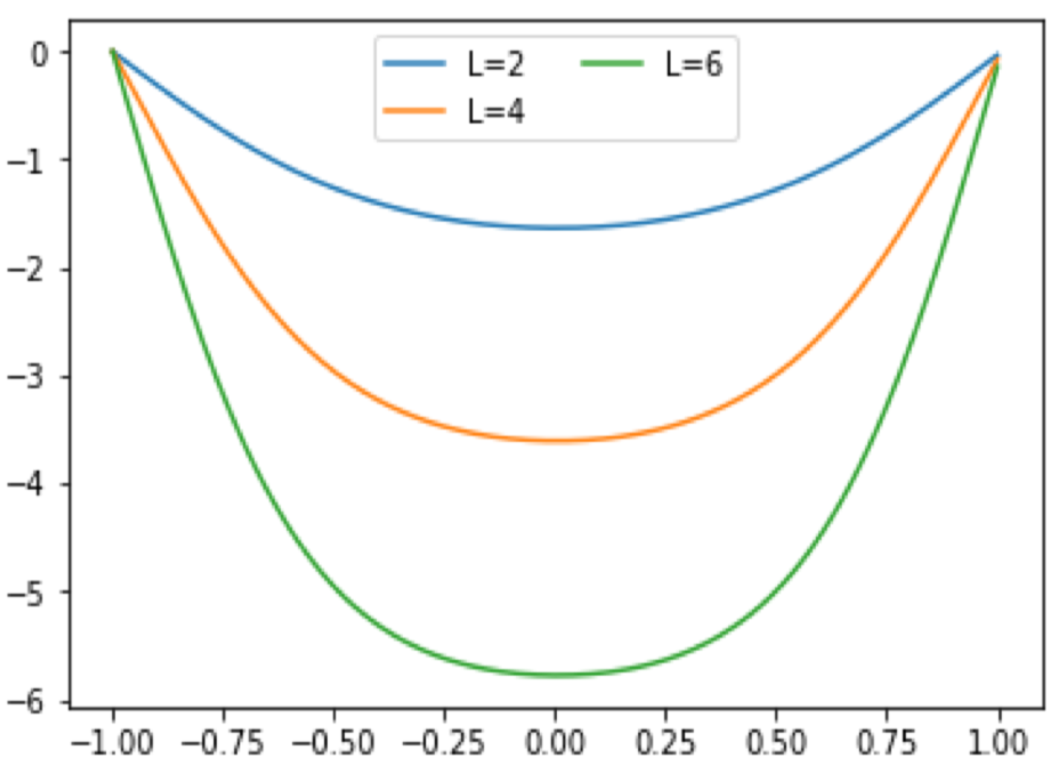 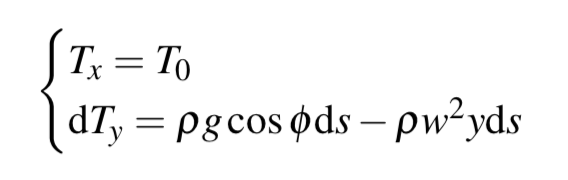 Methods
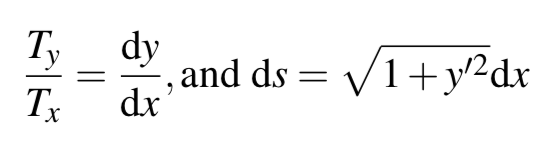 .
.
.
.
.
.
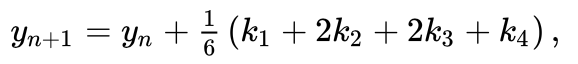 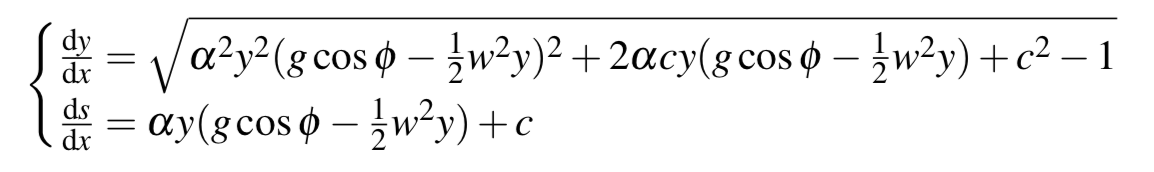 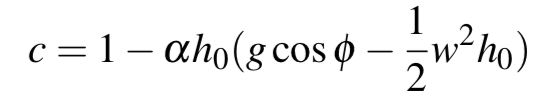 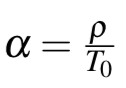 Simulations
with different angular velocities
ω=2
ω=2.5
References
Mohazzabi, P. and Schmidt, J. R., Profile of a rotating string: Can. J. Phys. 77: 505–513 (1999) 505-513

Nordmark, A. and Esse ́n, H., The skipping rope curve: Eur. J. Phys. 28 (2007) 241–247
And Questions?